New York State Bar Association Department of Governmental Relations
Process for Sections and Committees to Comment on Legislation
Commenting on Existing Legislation
Sections and Committees of the Association can comment on existing legislation that has been introduced by either chamber of the Legislature. 
Sections and Committees can also comment on Executive Orders and certain communications with the judiciary.
The Section or Committee will draft a memorandum stating their position on the legislation and approve the memorandum as their position through a majority vote.
For Sections- this is a majority vote of the Section Executive Committee
The Department will then review the memorandum to make sure it does not conflict with Association Policy or would otherwise be rejected.
Affirmative Legislative Proposals
Sections or Committees of the Association may recommend the Association adopt as Policy of the Association, an Affirmative Legislative Proposal.
Affirmative Legislative Proposals represent recommendations for changes to the law that is not already reflected in an introduced piece of legislation. (A brand-new idea).
Sections or Committees draft and approve a recommendation and submit the proposal to the Association Executive Committee within 75 days of the next Association Executive Committee meeting. 
The Executive Committee may then approve as policy of the Association, reject, or amend the Affirmative Legislative Proposal.
The Department of Governmental Relations is staffed by registered lobbyists who develop, strategize, implement and monitor activity of the Legislature in support of the Association’s legislative advocacy.
Responsible for reporting lobbying activity and compliance under New York’s Lobbying Act and Federal lobbying rules. 
Lobbies on behalf of the Association’s Sections and Committees.
Meet on behalf of the Association with legislators, stakeholders and advocates.
The Department of Governmental Relations
Key Things to Remember
All outreach to Elected and Public Officials must be coordinated with the Department of Governmental Relations. A lobbyist from the department must be present for all communications with Elected and Public Officials.
When to involve Governmental Relations
Are we planning on speaking on behalf of the Section or Committee to a Public Official?
Are we inviting a Public Official to speak at a Section or Committee event or CLE?
Do we want to support/oppose a piece of existing legislation?
Do we want to ask a question about a piece of existing legislation?
Is the Section or Committee asking a Public Official to take an official act?
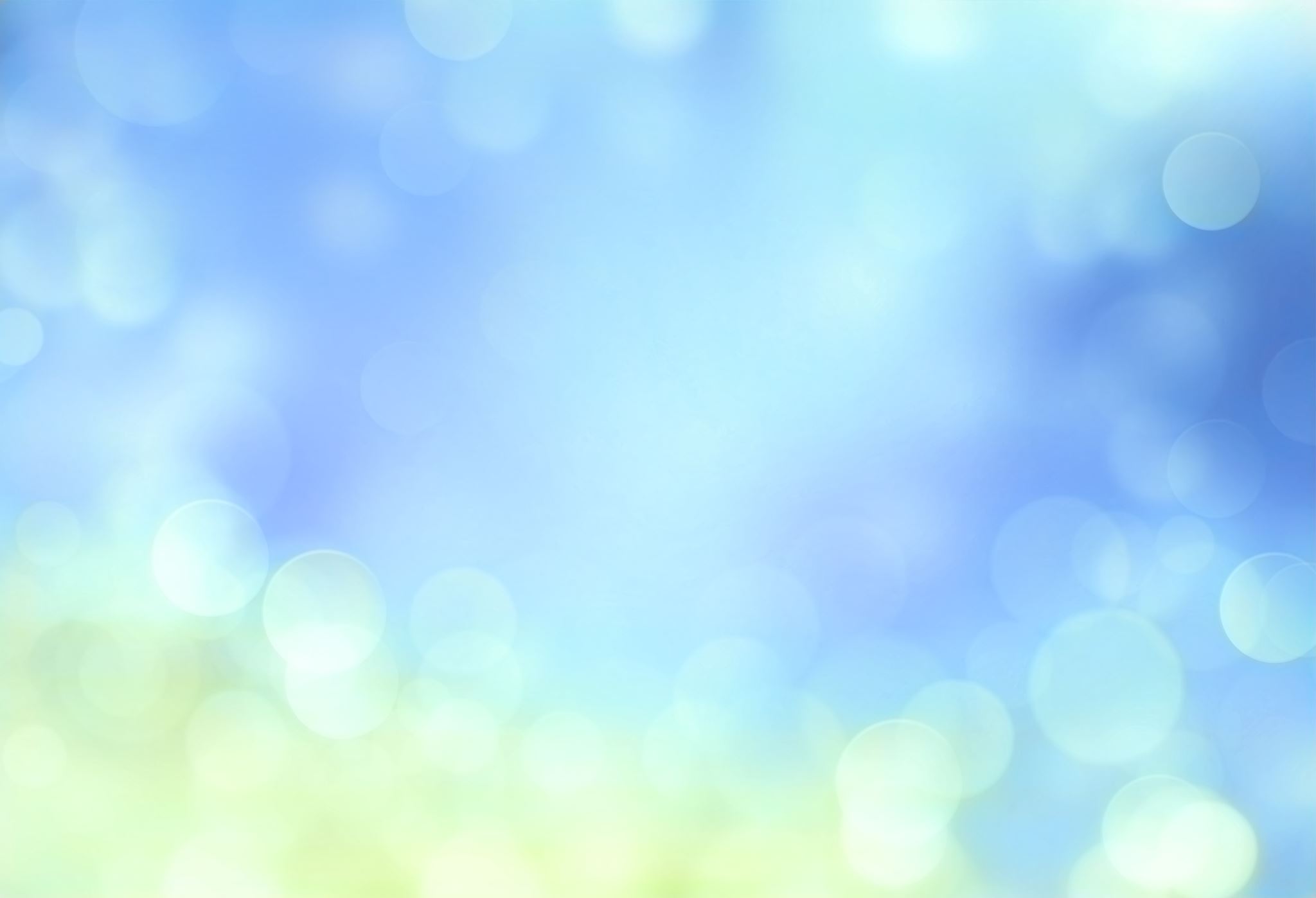 Questions?